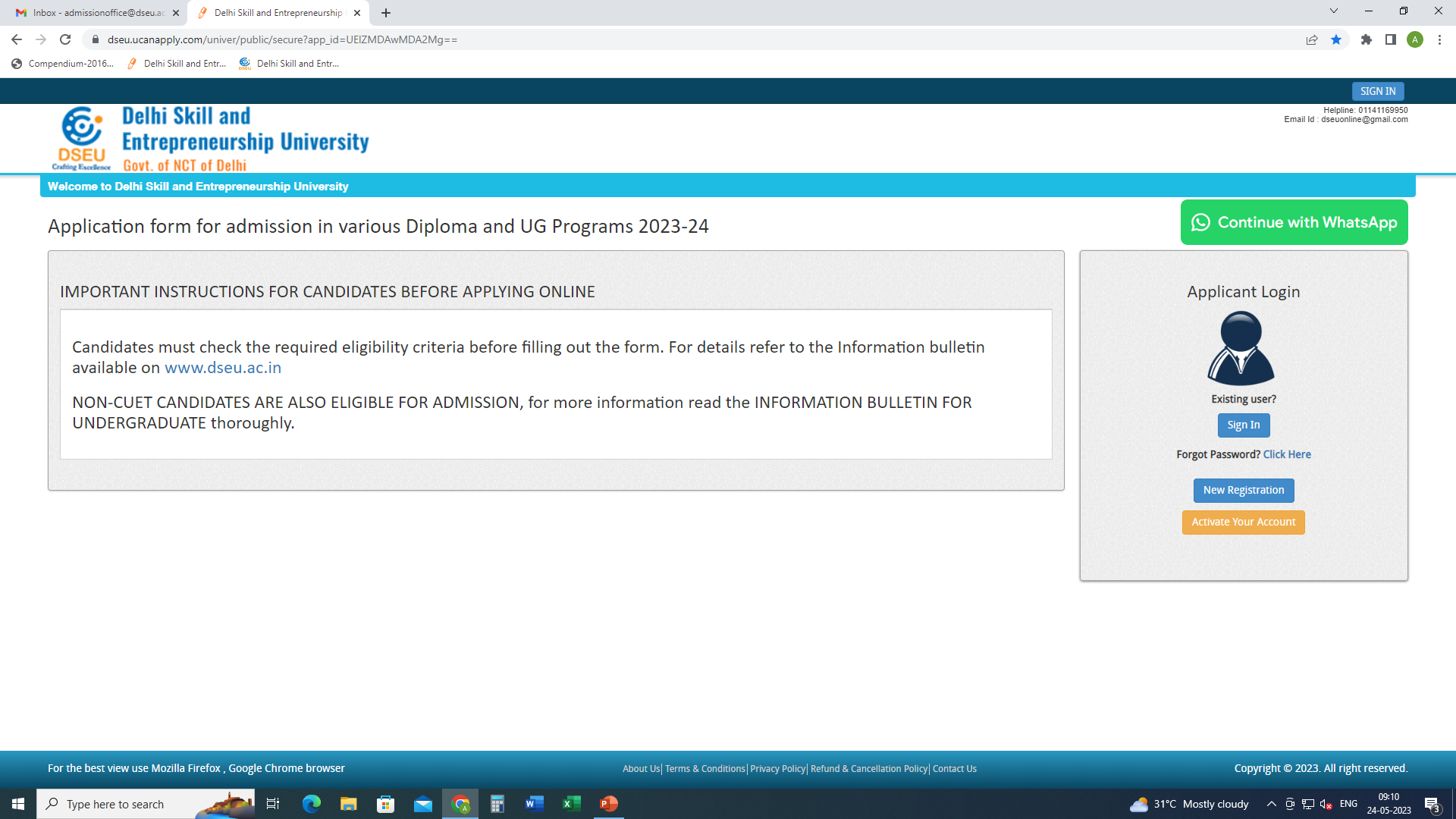 Step 1- Registration.
Enter Details.
Confirm

Step 2
Activate account.
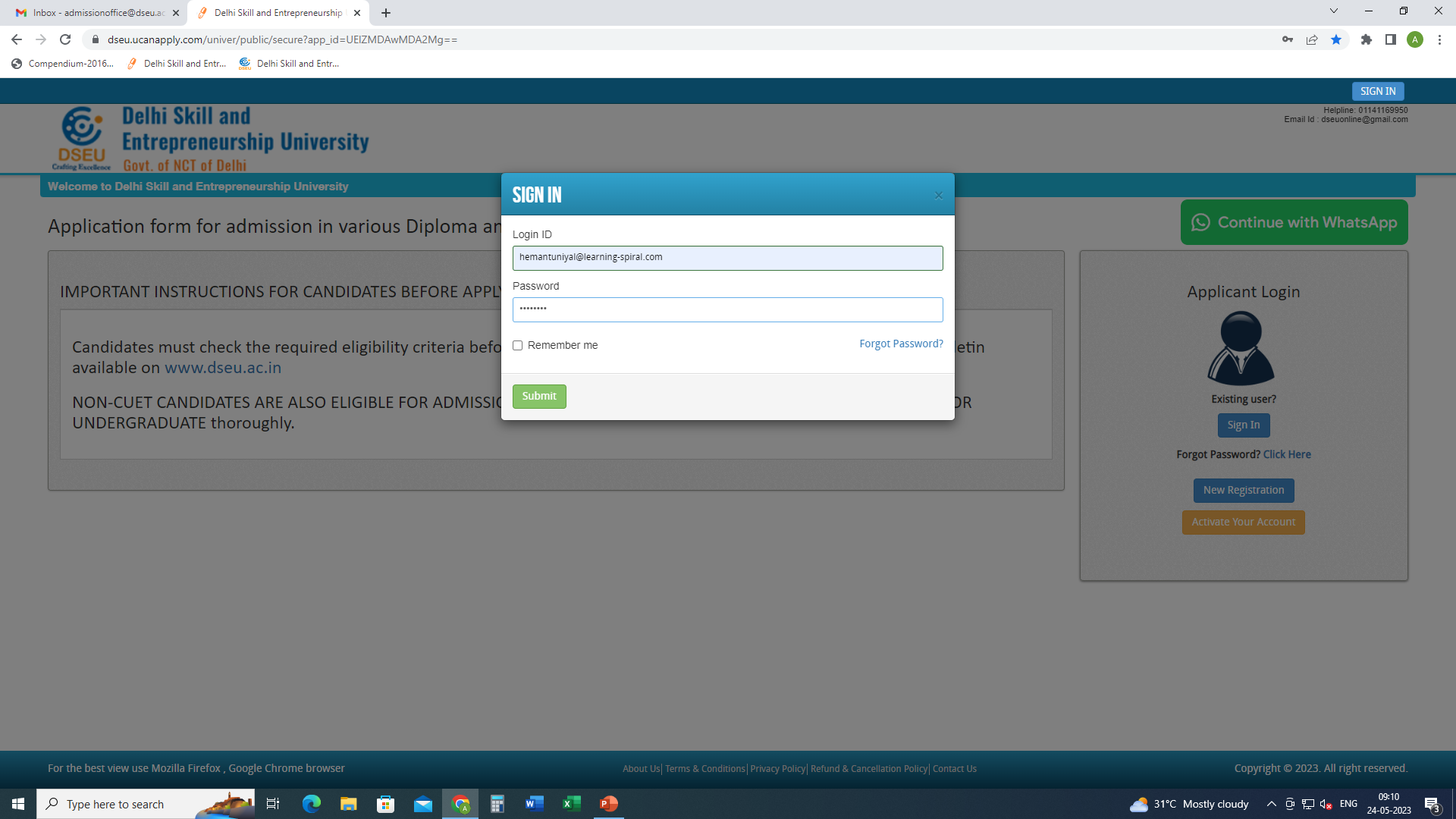 Step 3- Sign In.
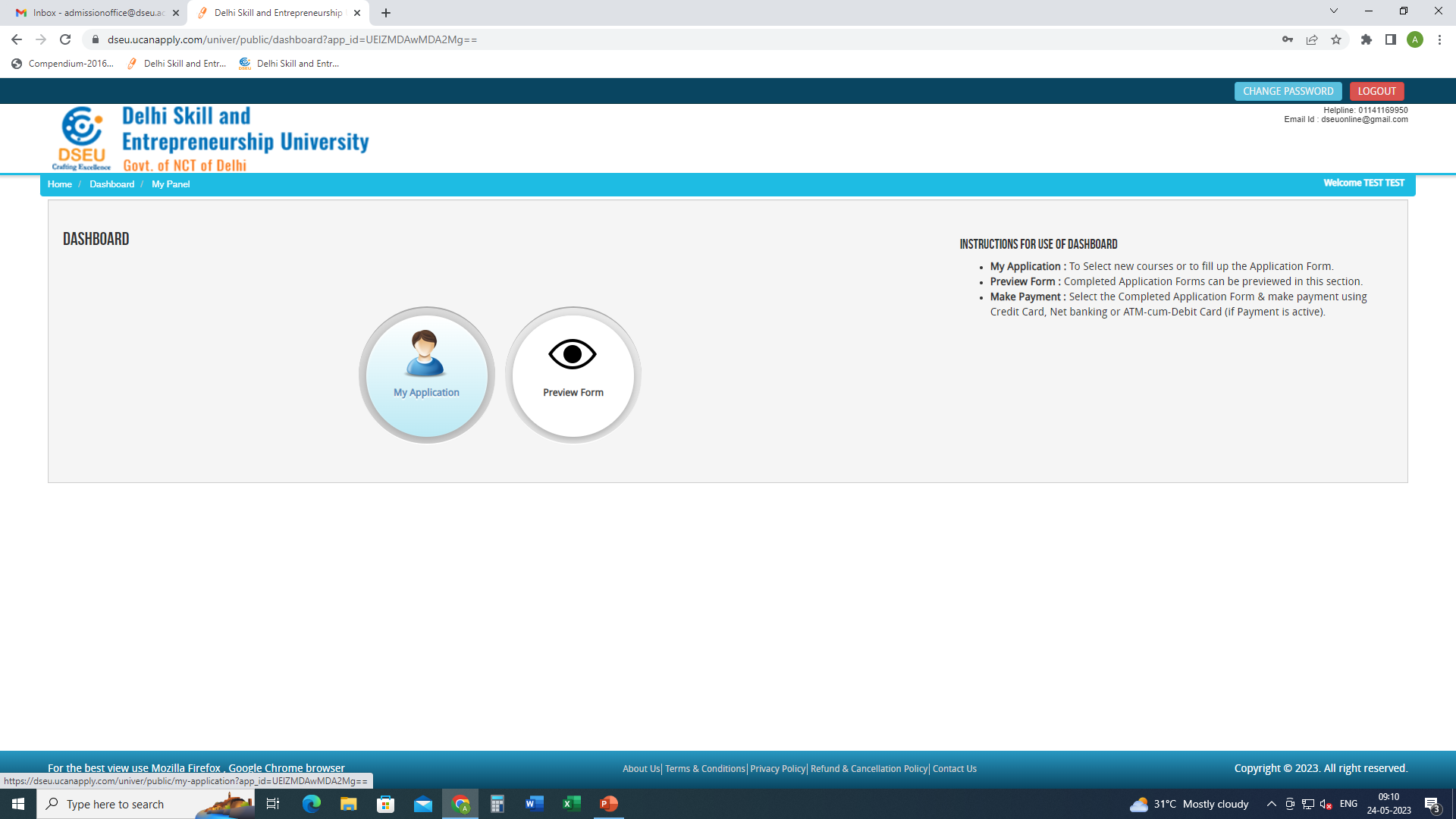 Step 4- My application
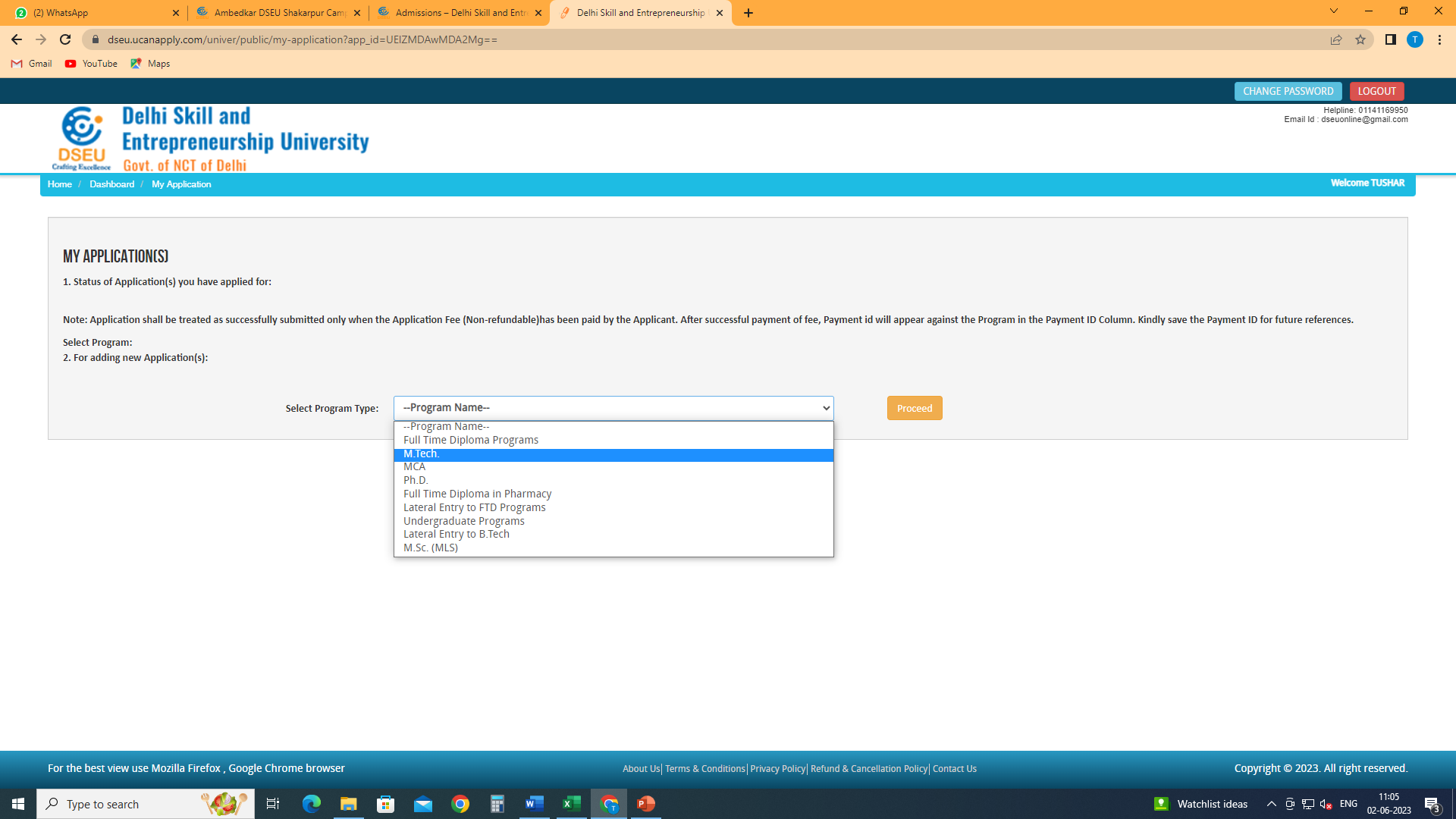 Select Program
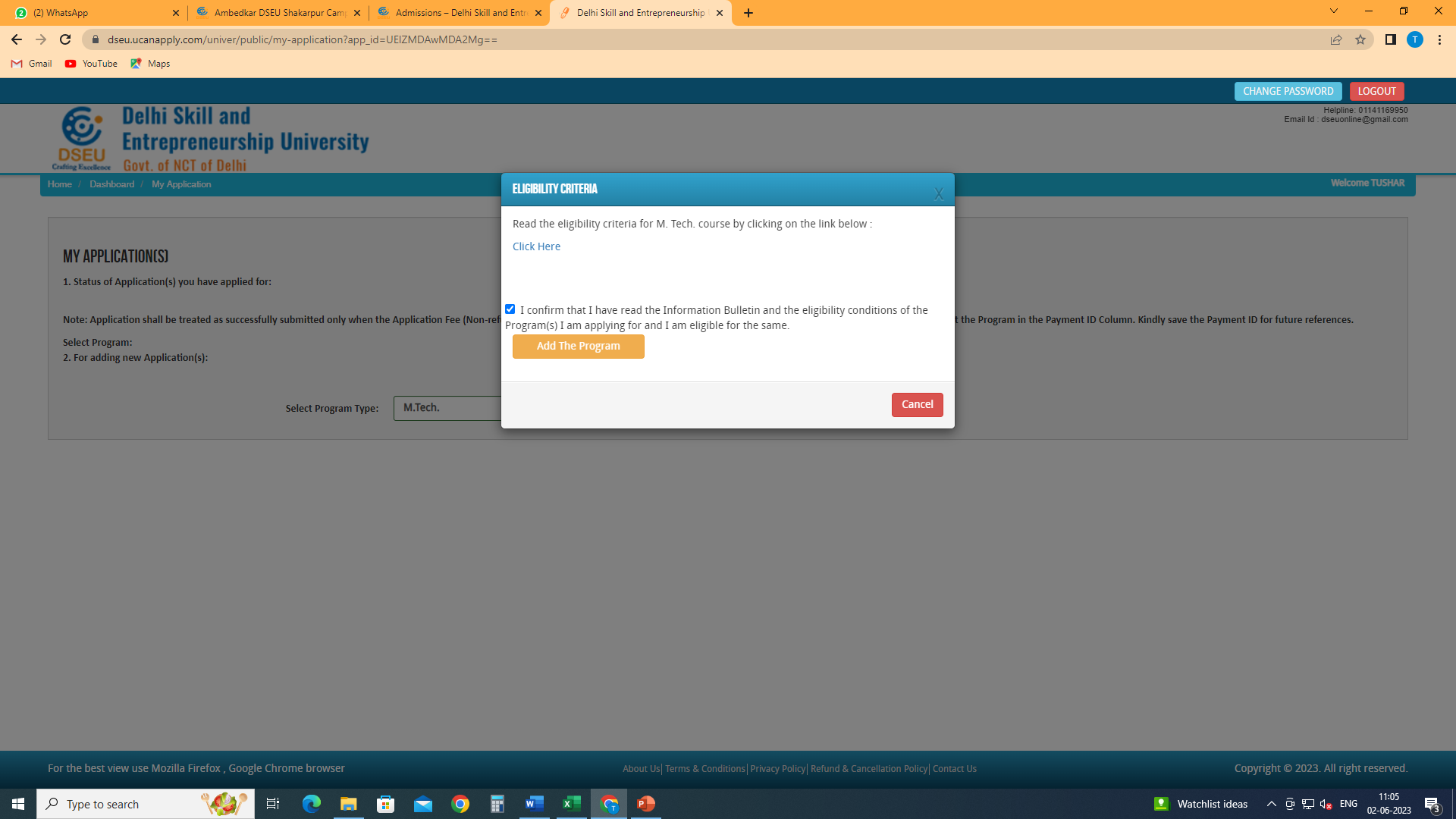 Check this box


Click on Add the Program
Click here to check the eligibility of MCA
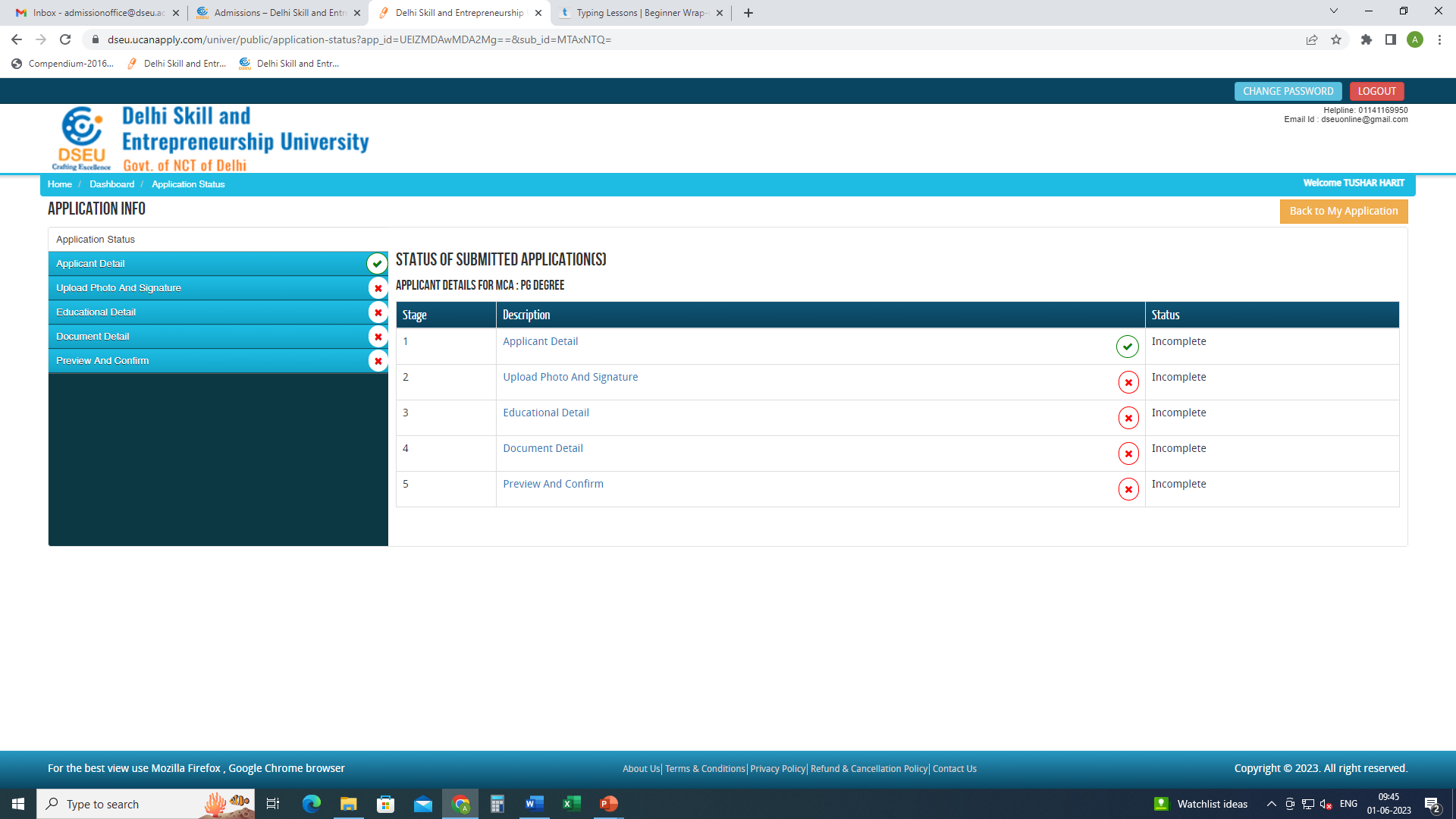 Click on applicant detail and fill the required
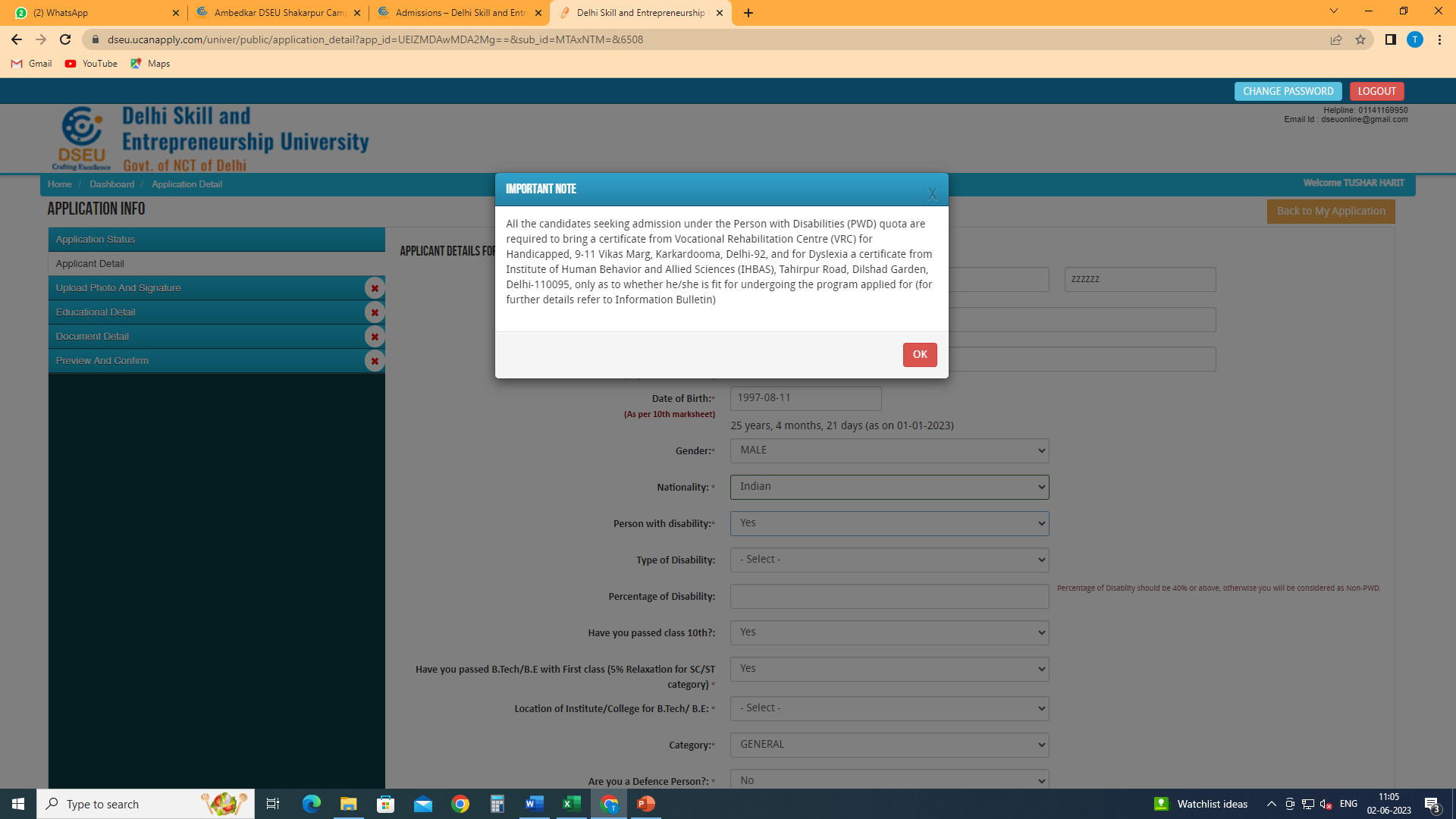 If selected ‘Yes’ a pop up will show up.
Make sure you have the required documents ready

Enter the type of disability
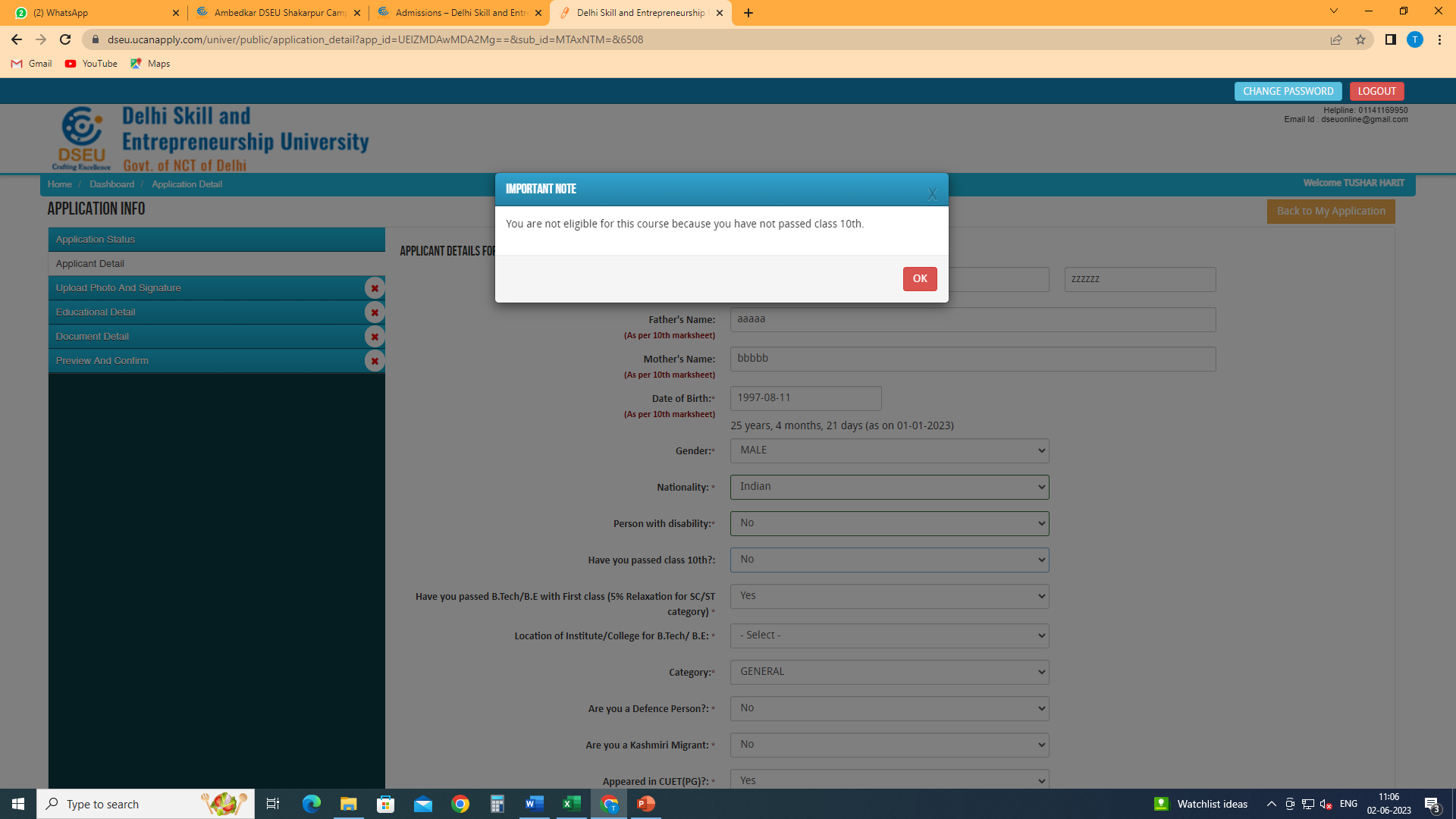 If selected ‘No’ a POP appears.
 You are not eligible since you do meet the minimum eligibility criteria.
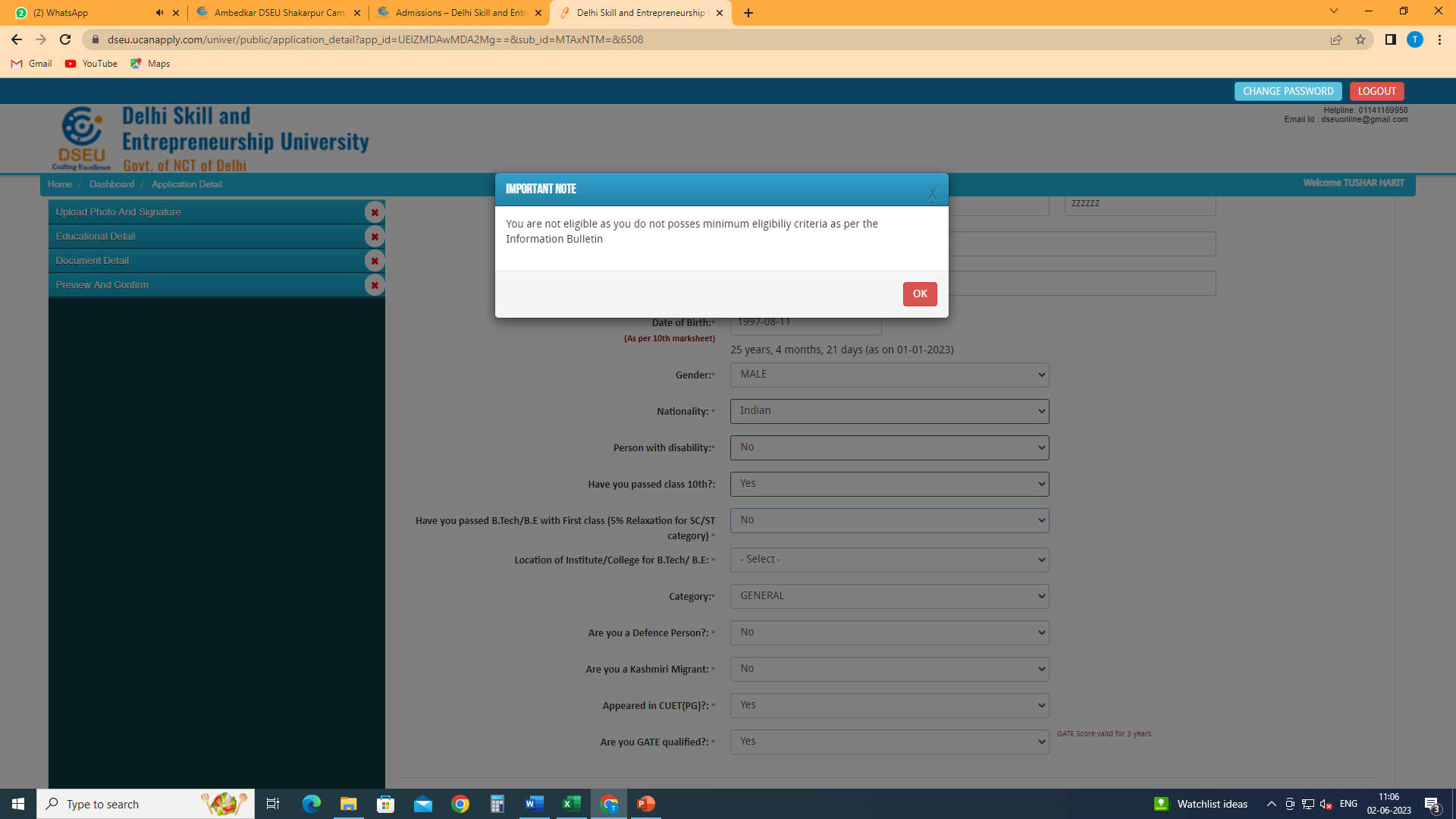 If selected ‘No’ a POP appears.
 You are not eligible since you do meet the minimum eligibility criteria.
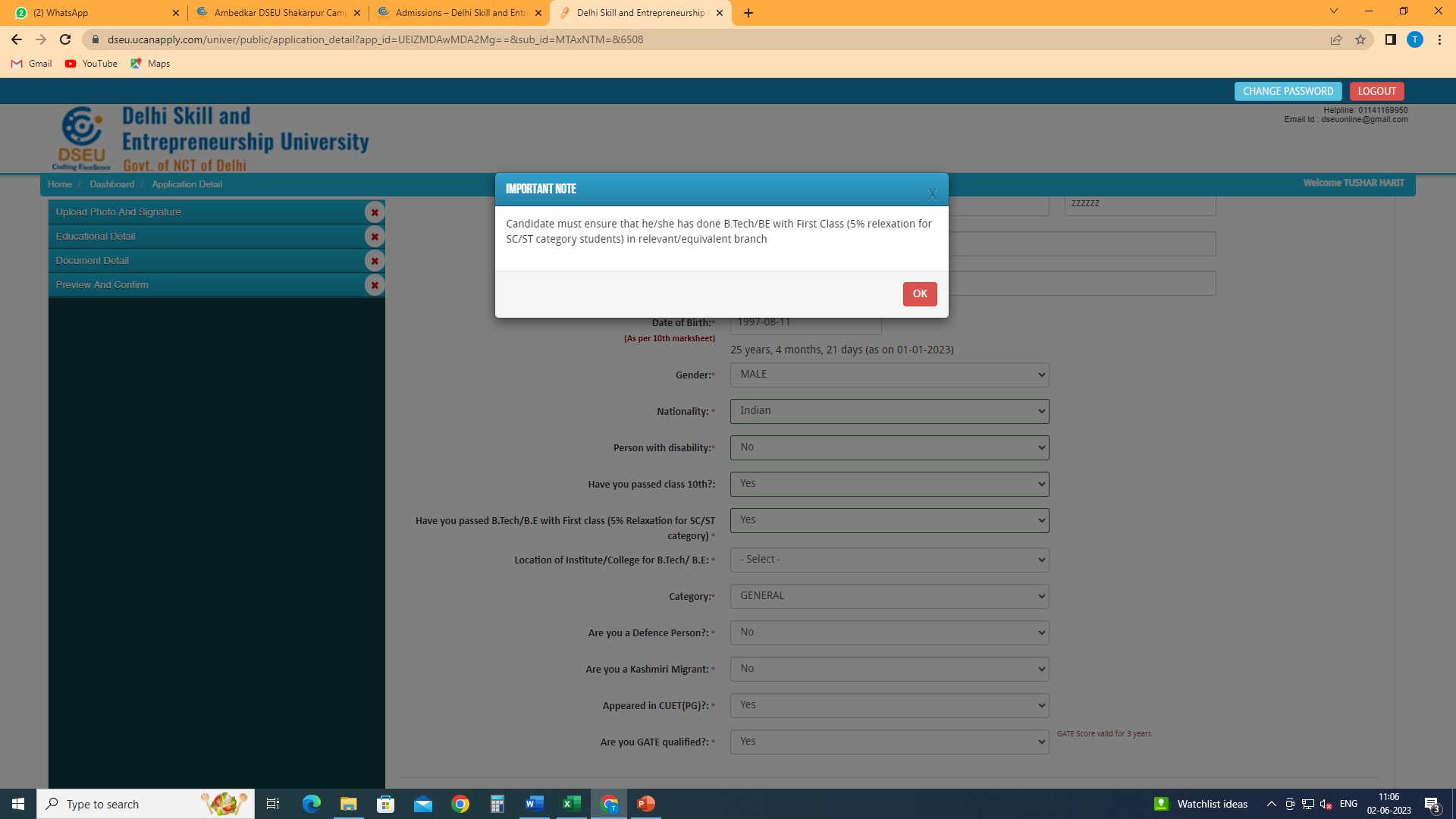 If selected ‘Yes’ a POP appears.

Refer Information Bulletin for eligibility criteria
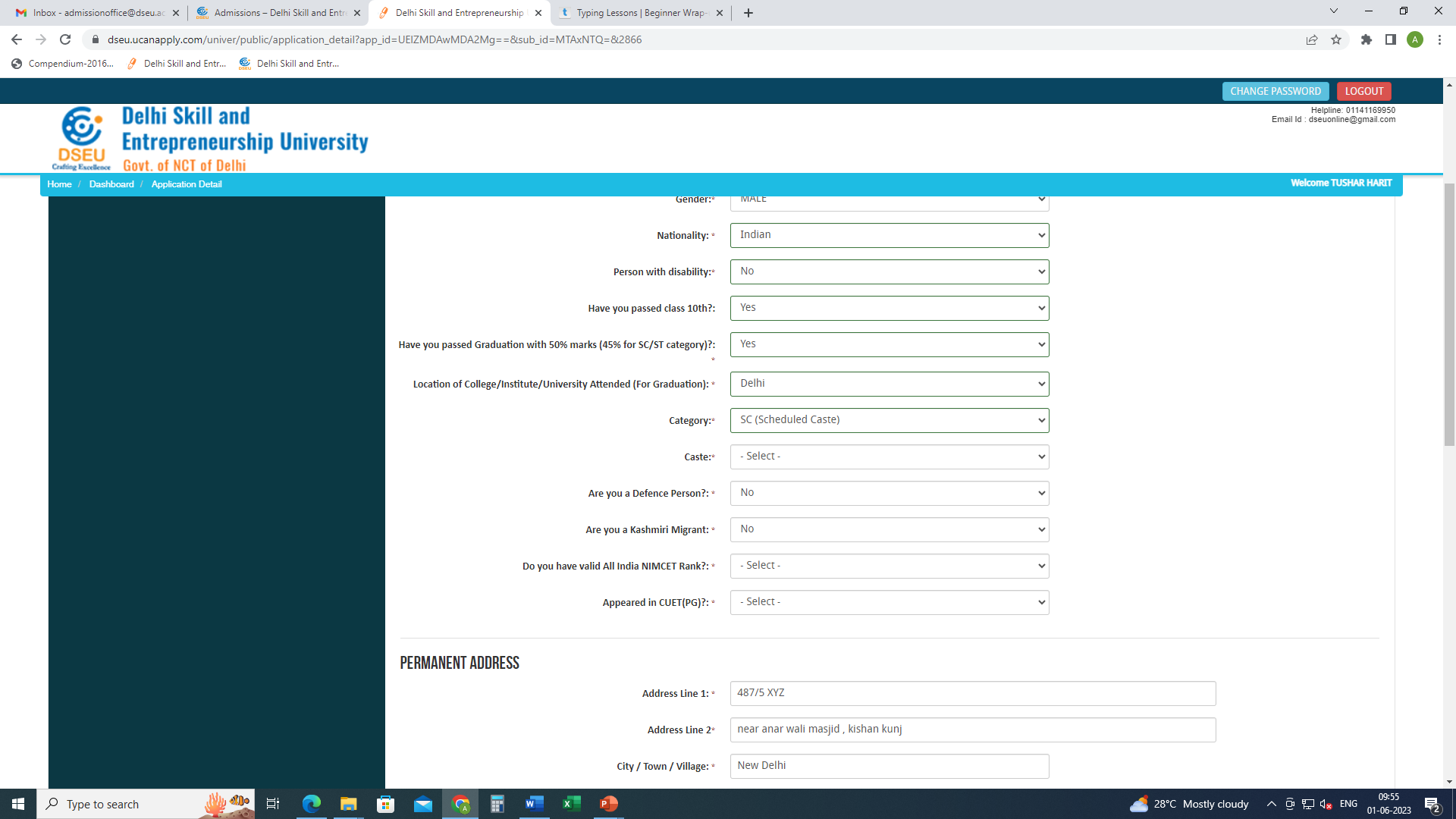 Choose location of institute of graduation.

If delhi.

Choose Category.

In case of SC and OBC, choose caste from the drop down menu which is Delhi SC and Delhi OBC list respectively for SC and OBC.
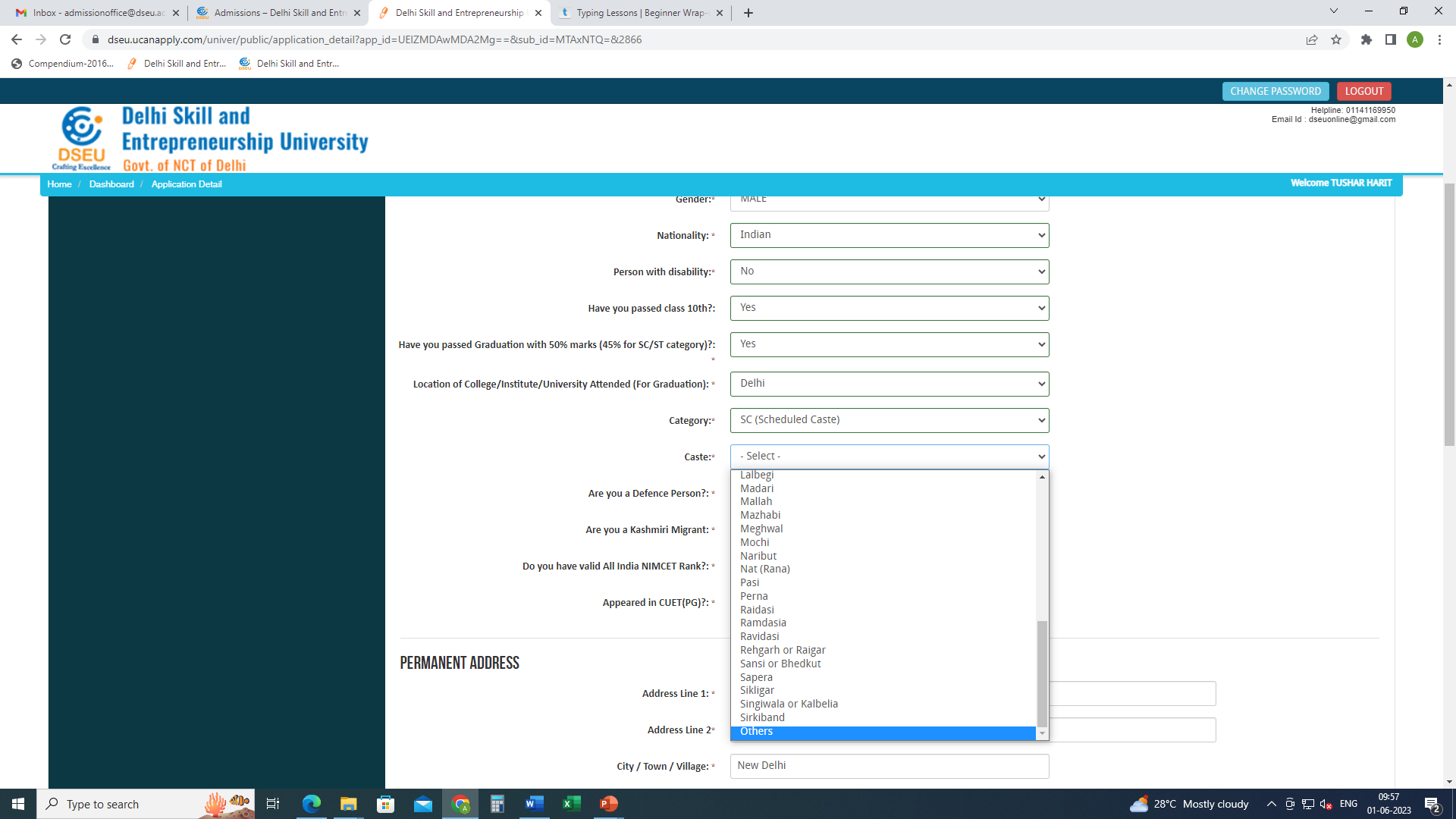 If your caste does not appear in the list, choose others 
And pop will appear.
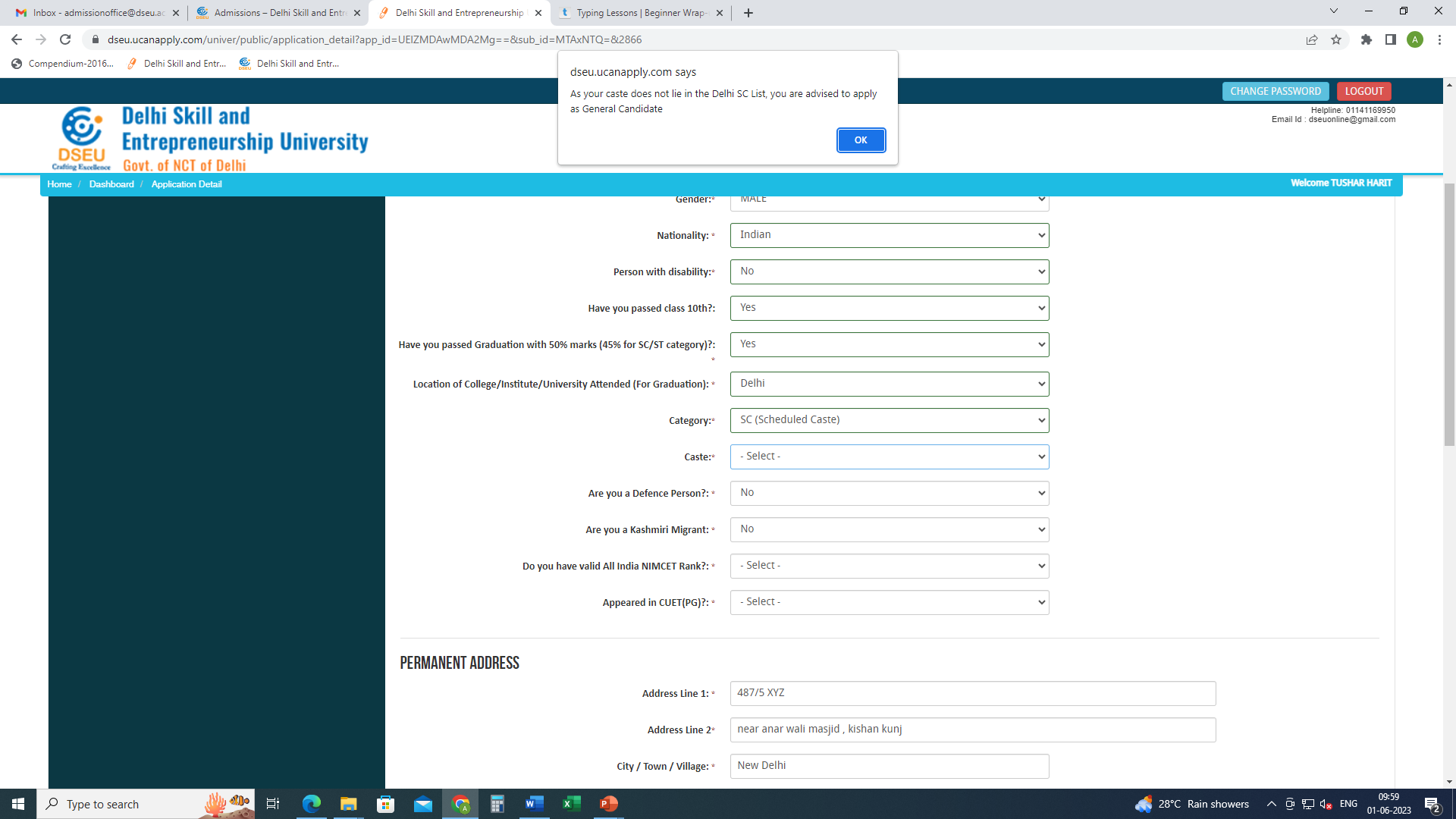 Pop up will ask the candidate to apply as General Candidate

Please refer to Information bulletin for information.

Similarly , if a candidate selects OBC
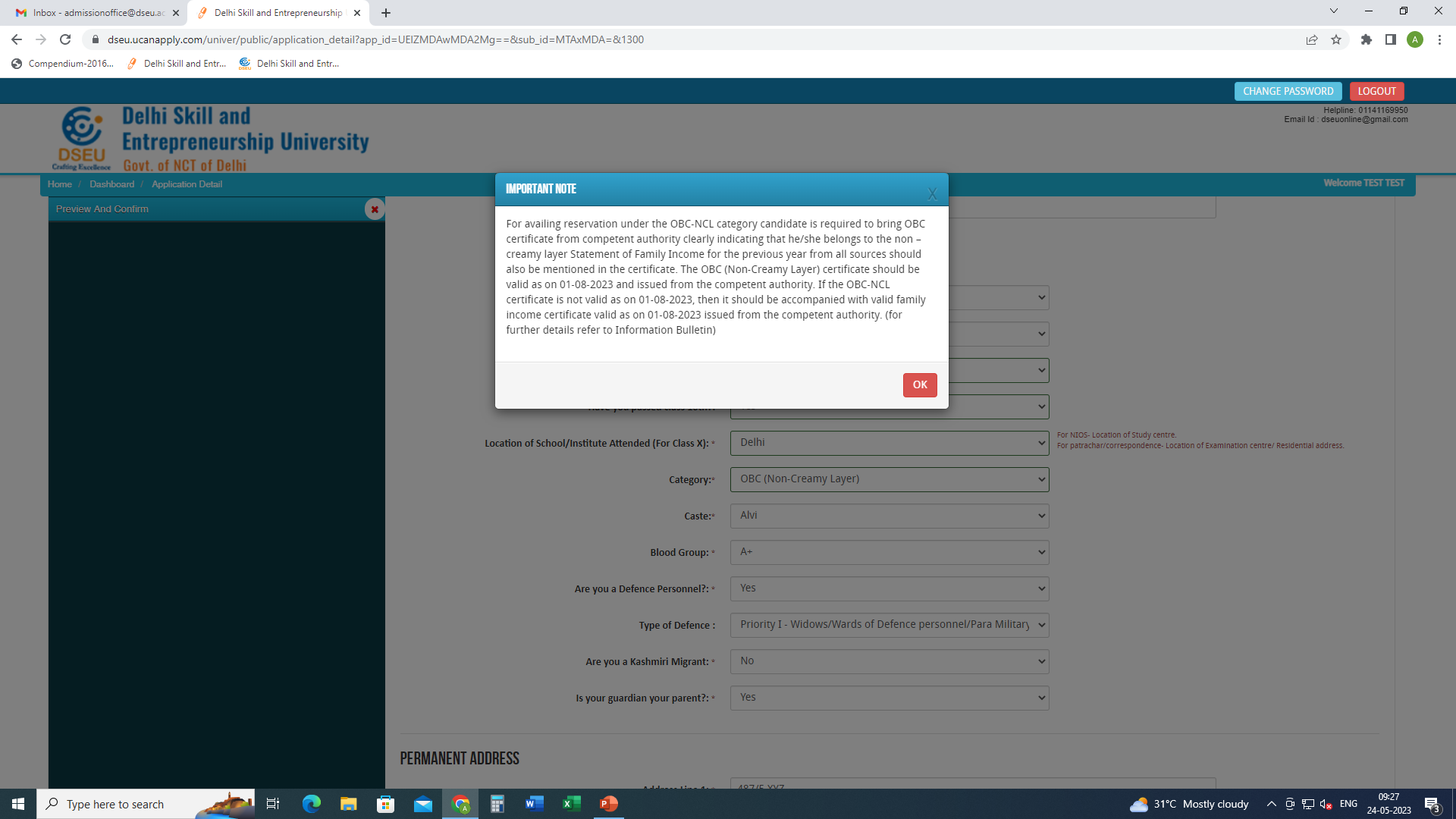 For Delhi- OBC Candidate
Choose caste from the Drop Down
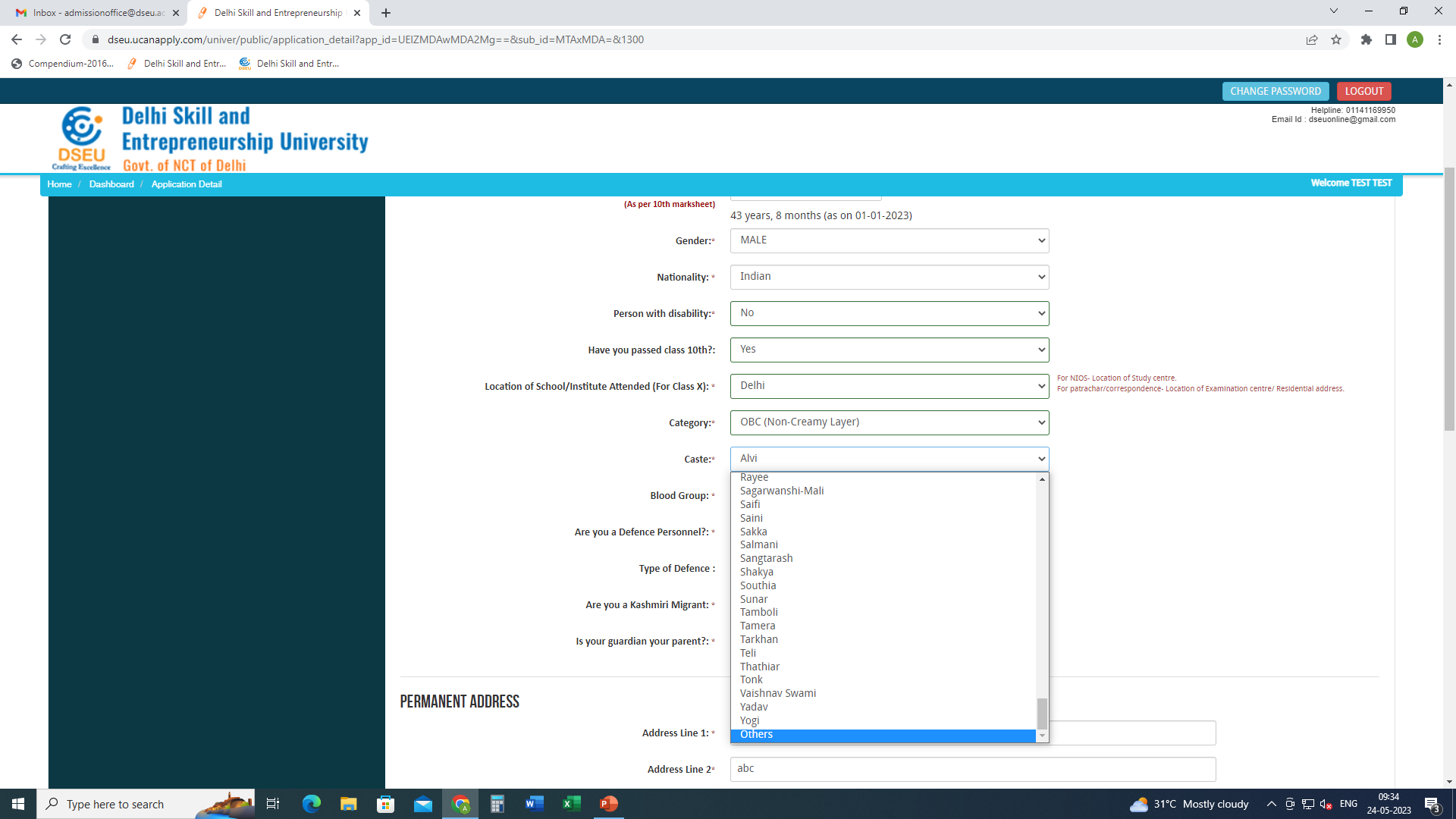 If caste is selected as others then
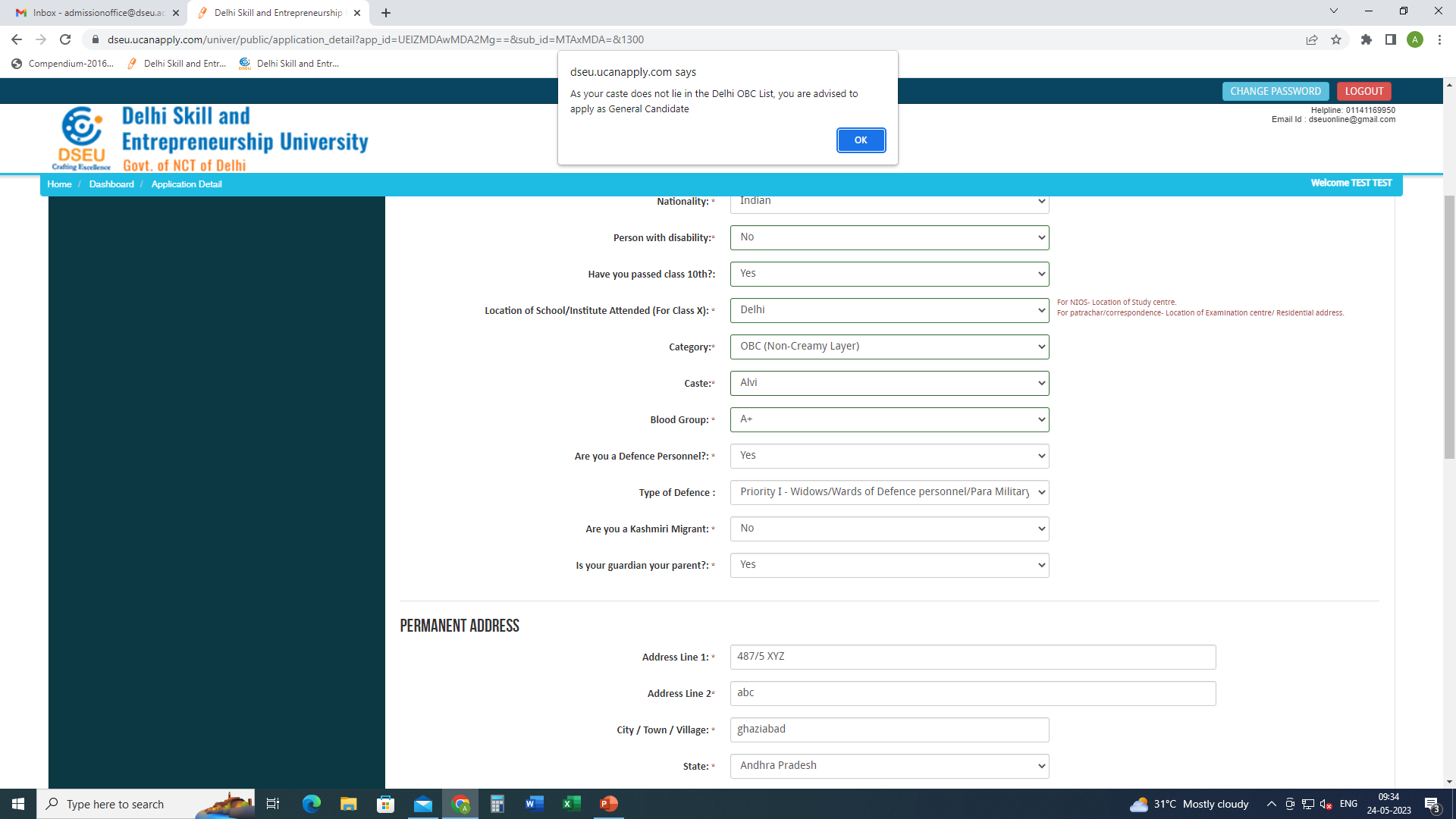 Pop up will ask the candidate to apply as General Candidate

Refer information Bulletin for more details.
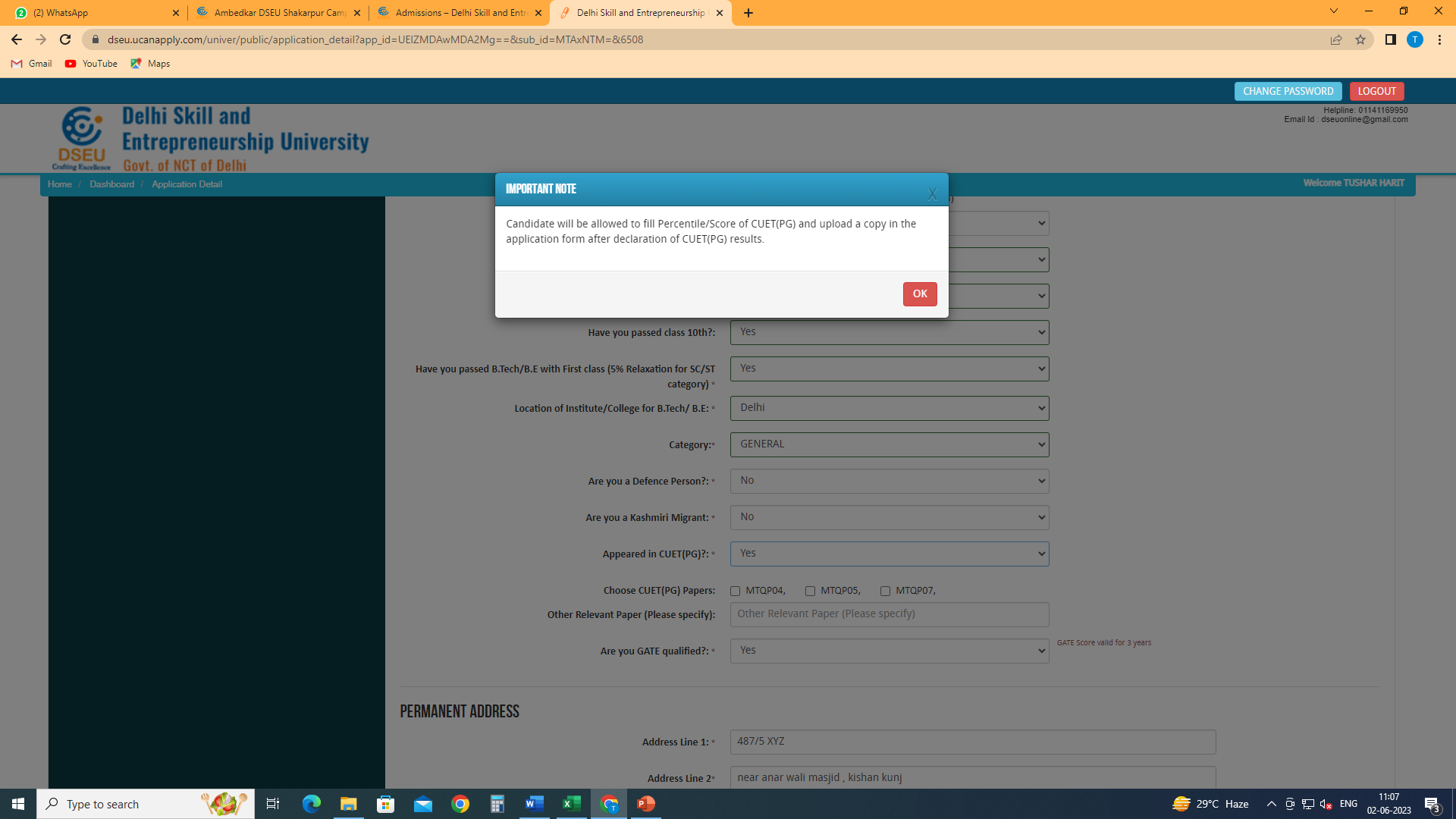 Give cuet details (if applicable)

Choose subject codes 

Give other relevant papers details (if any)
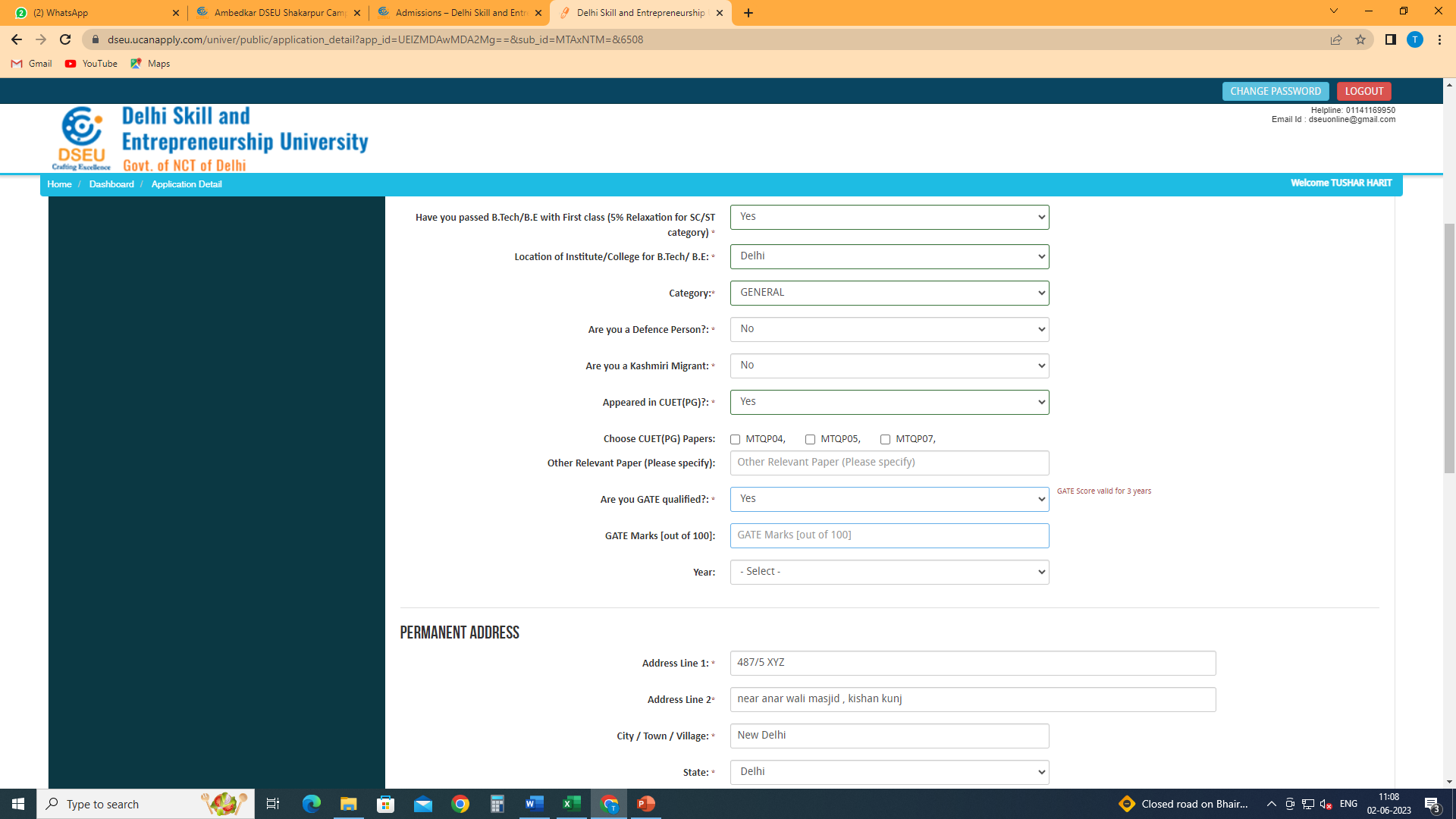 Give GATE details (if applicable) 

Enter your marks

And choose year
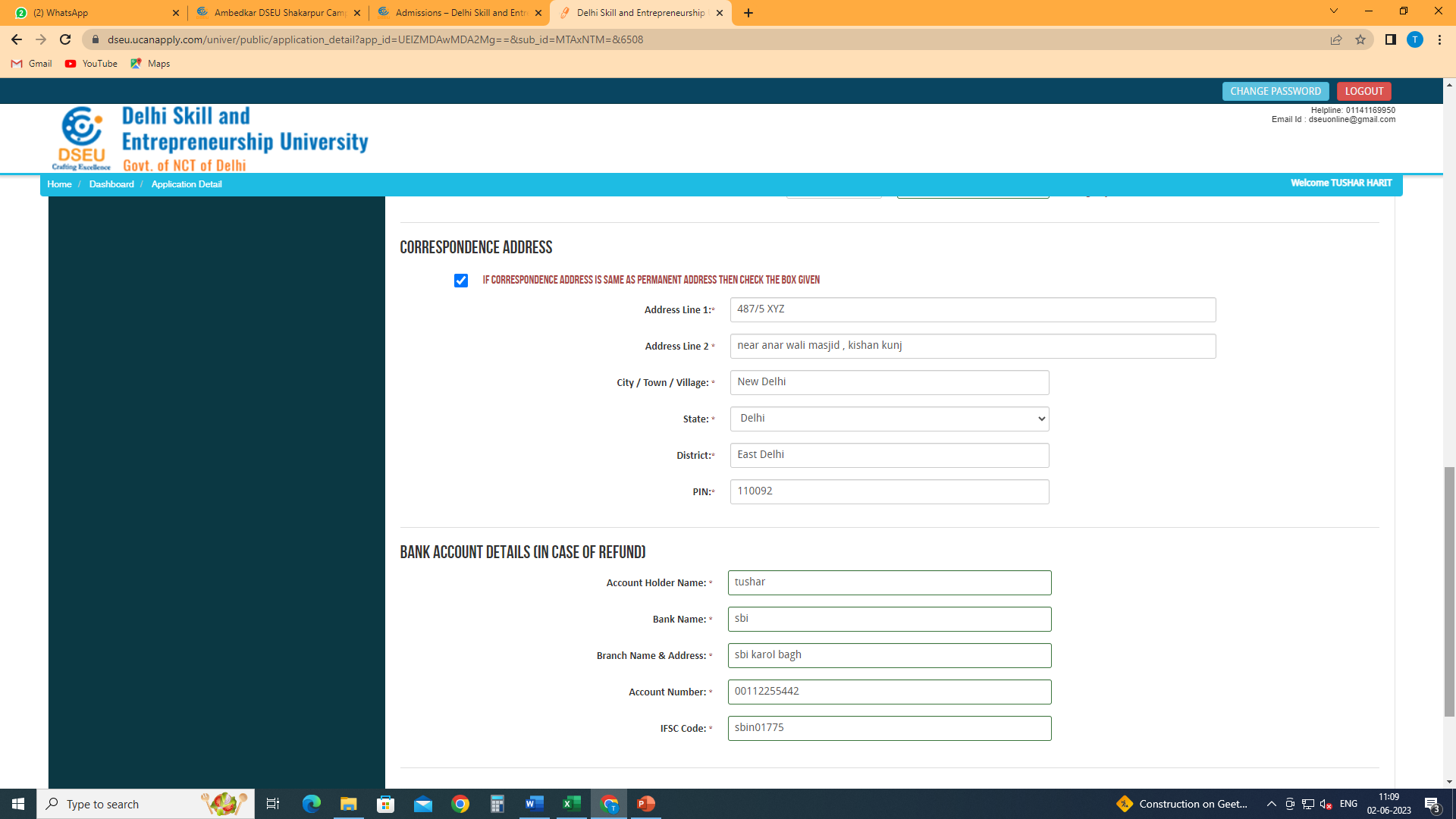 Fill other required information

And then click on save and proceed
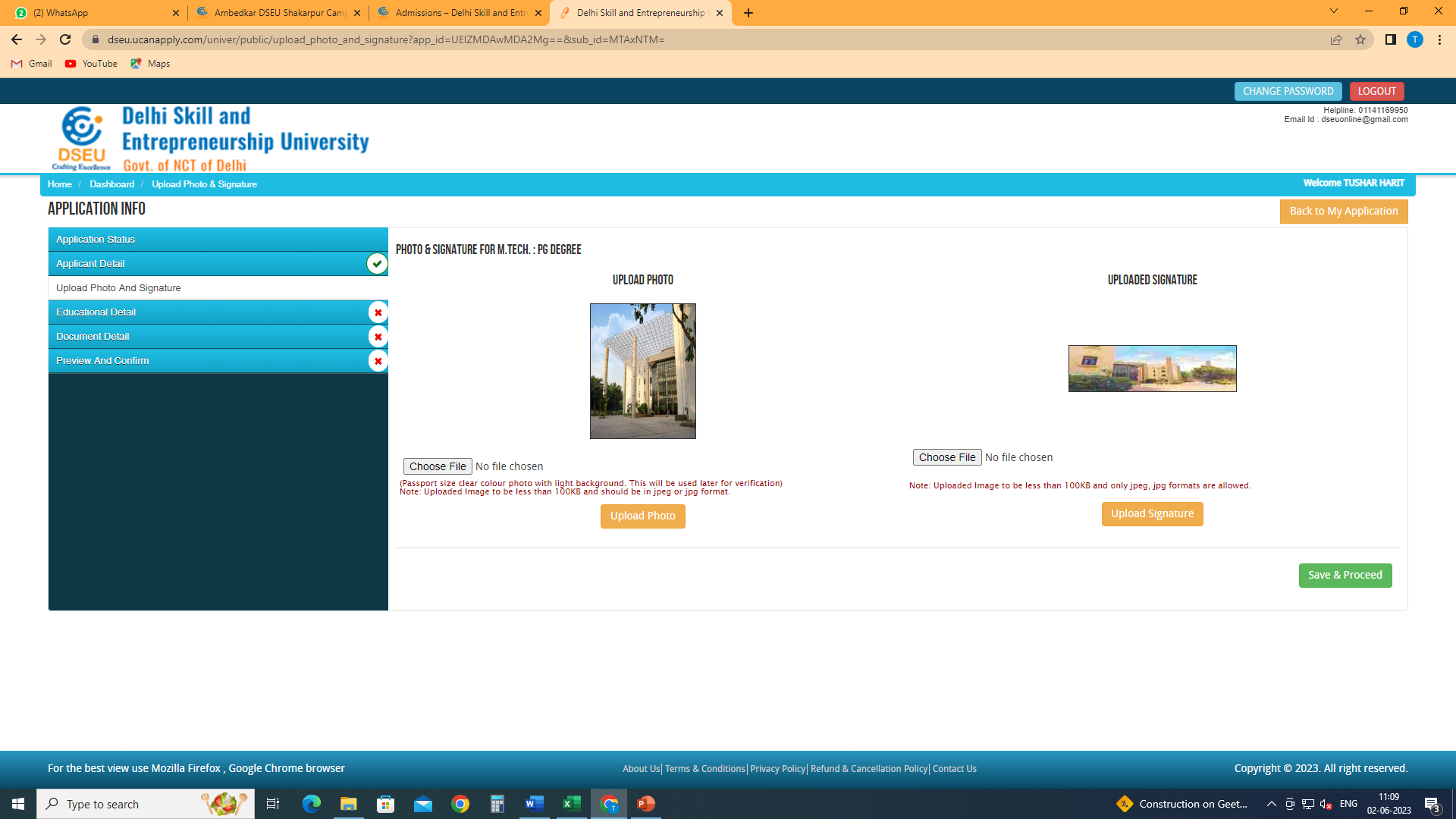 Upload your  clear photograph and signature
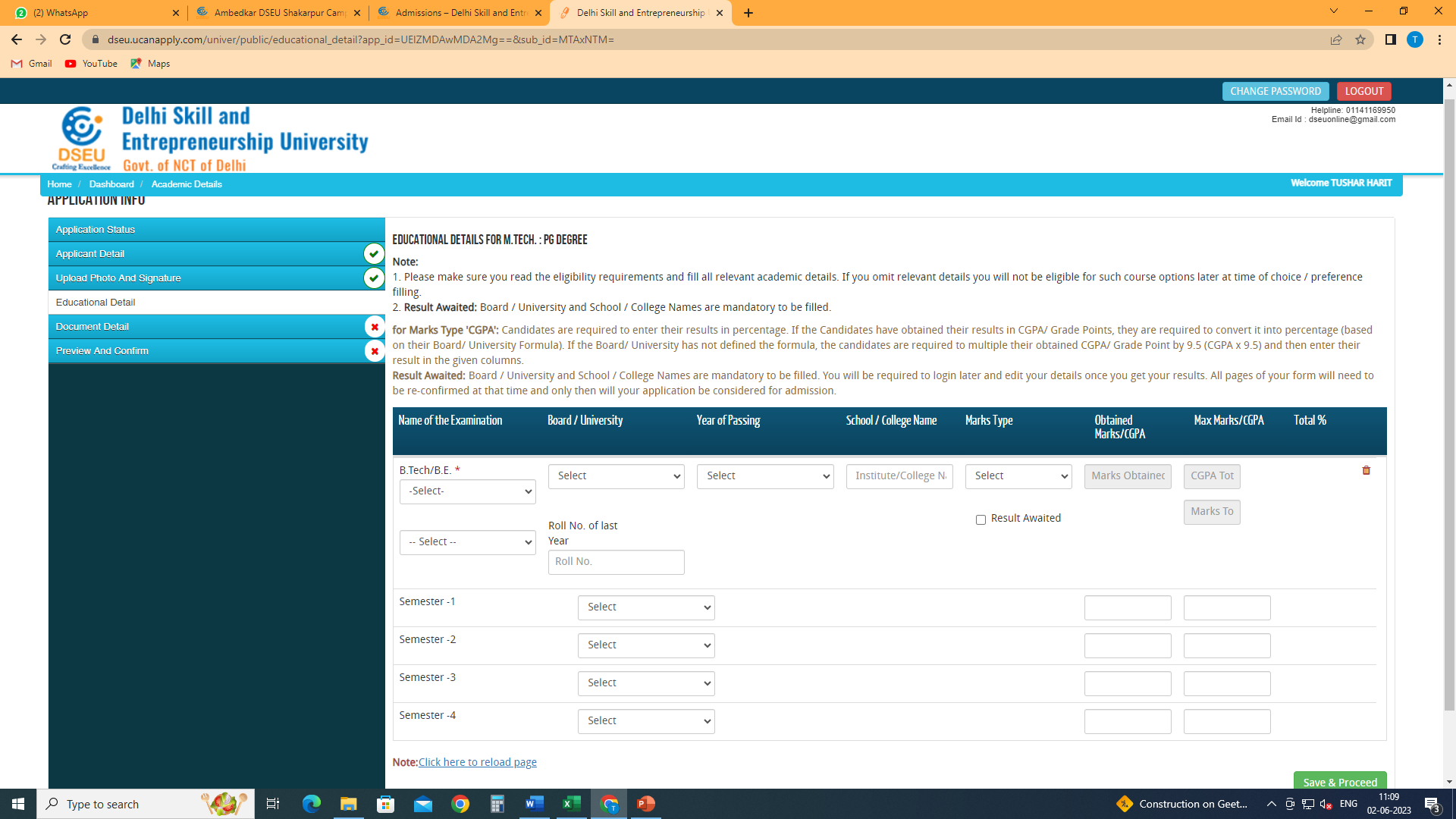 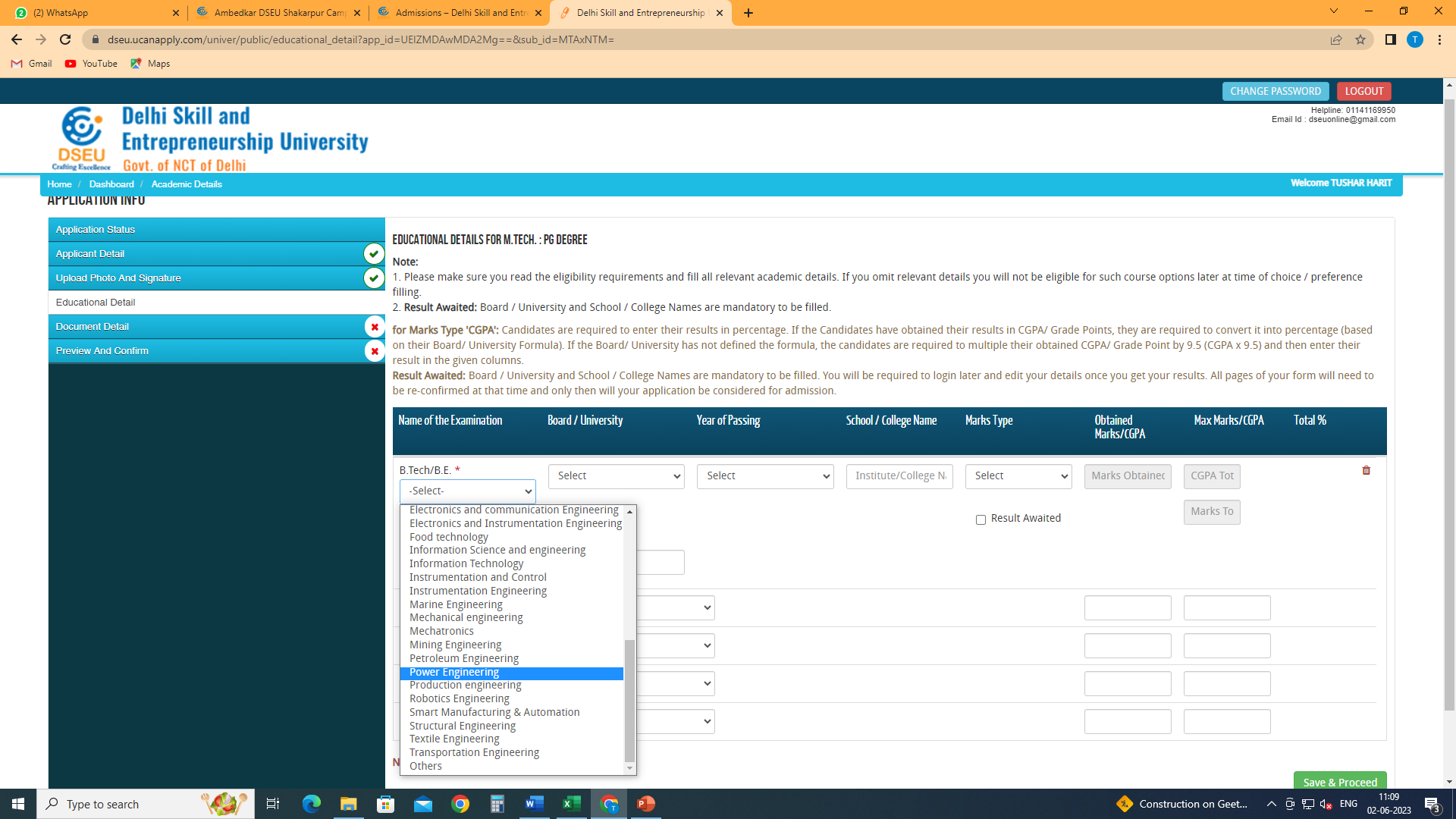 Give your educational details
Choose your degree discipline/branch from the drop down, if not found, please select others and specify
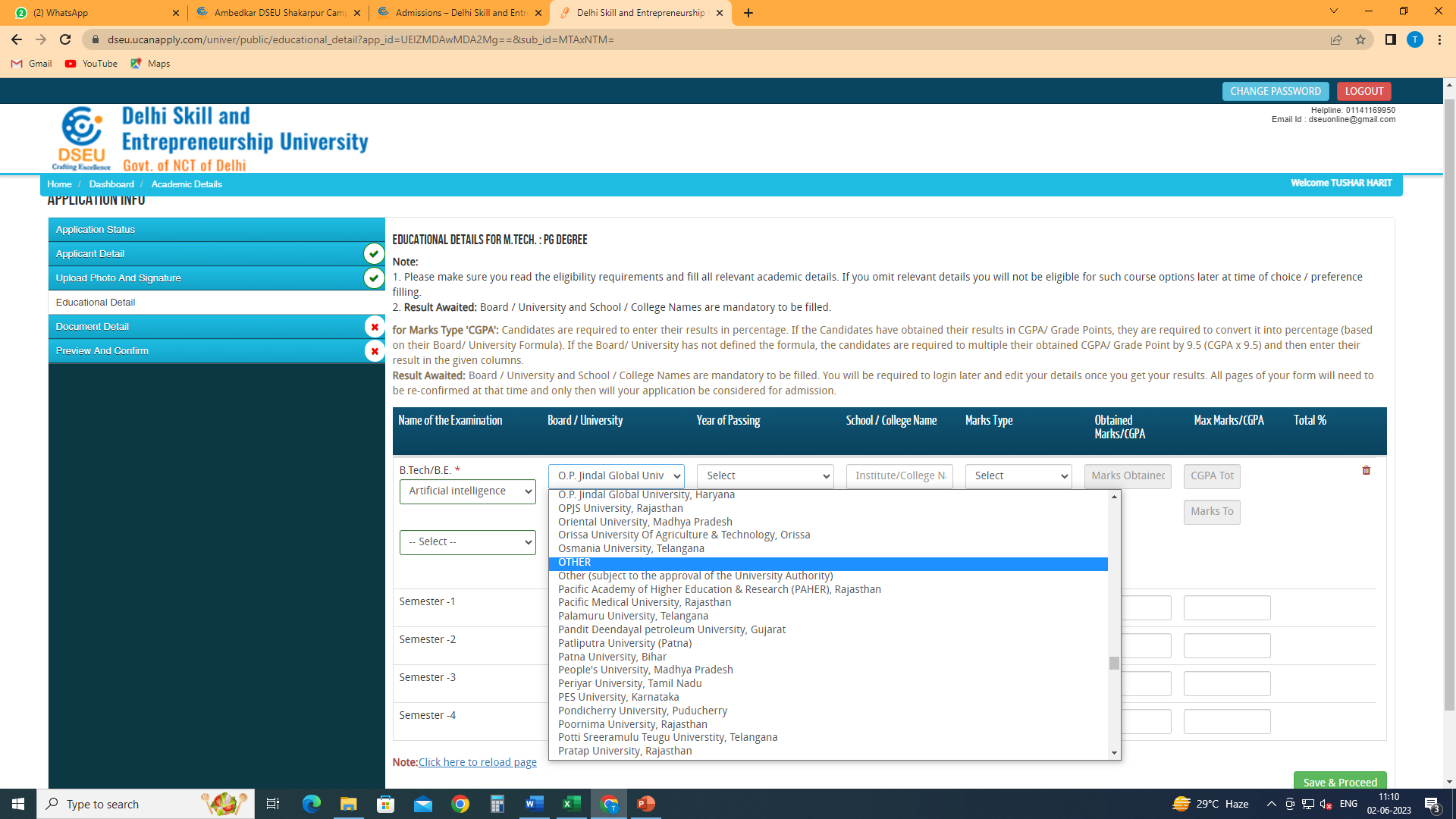 Select your university from the drop down , if not found in the list, please select other and specify

Fill in year of passing, school/college name etc.
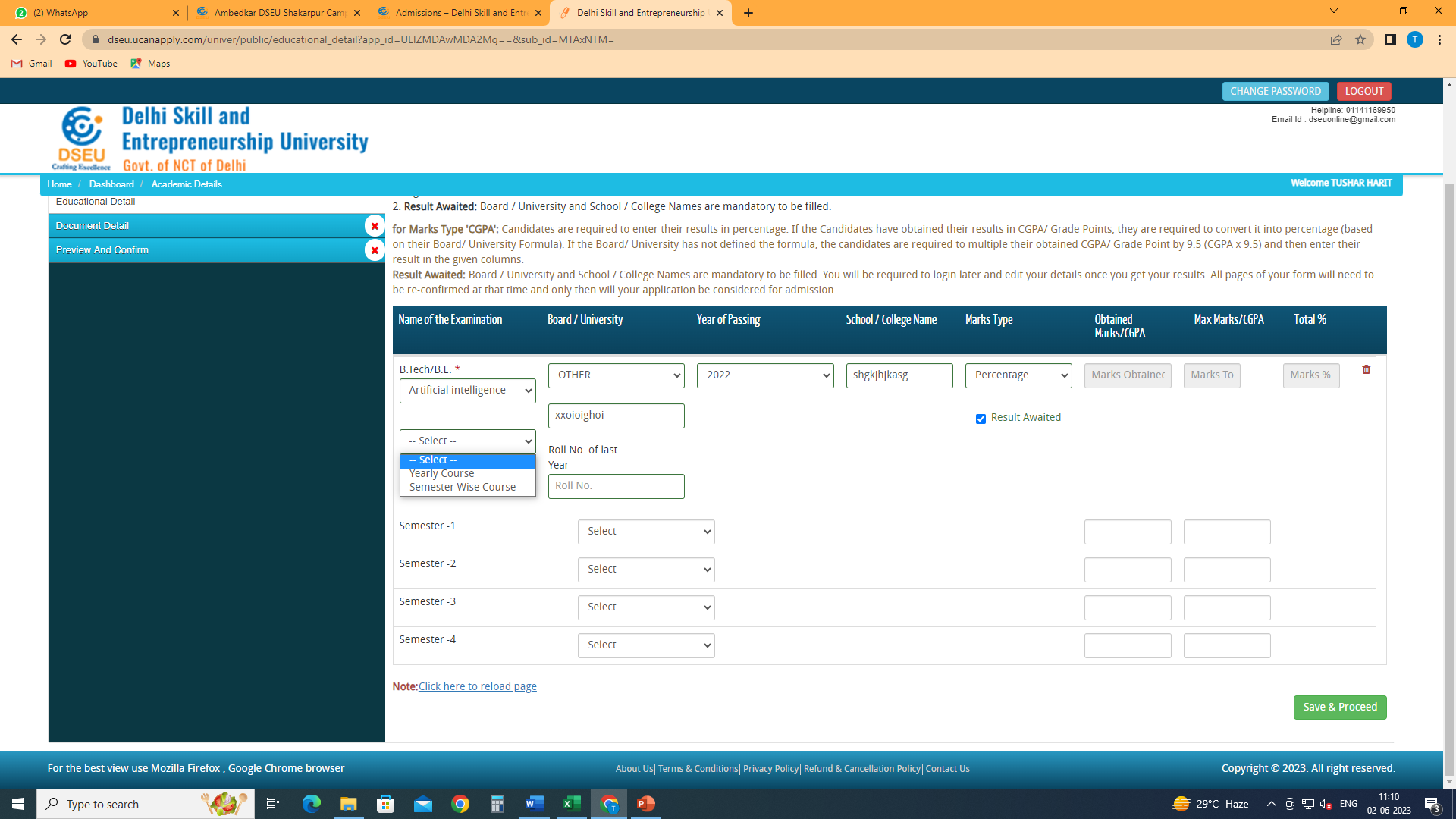 Select type of course from the drop down- Yearly/ Semester wise.

If yearly course , please fill in the details.

If semester wise course, select the no. of semesters from the drop down
If your result is awaited check this box
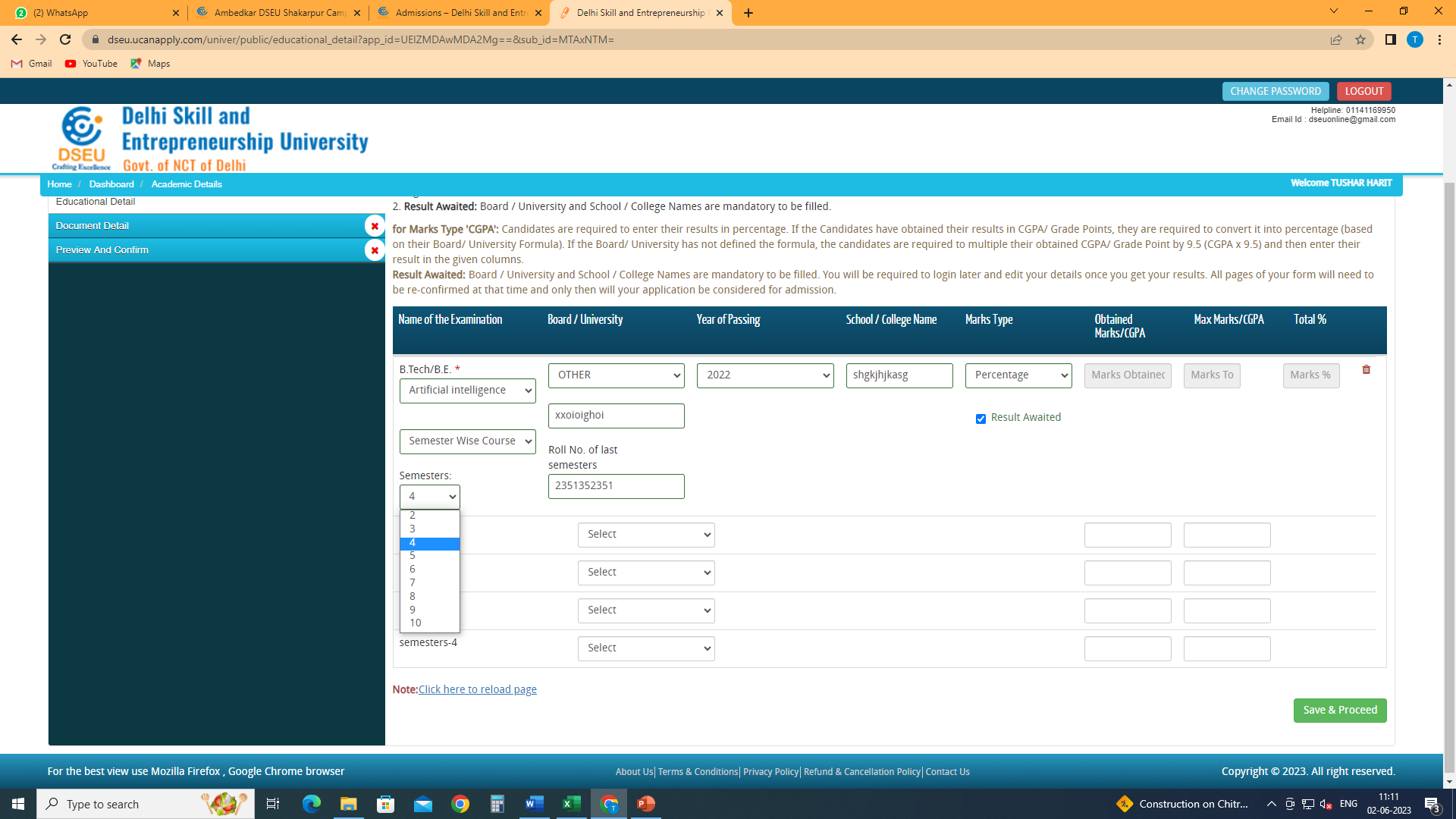 Select semesters from the drop down
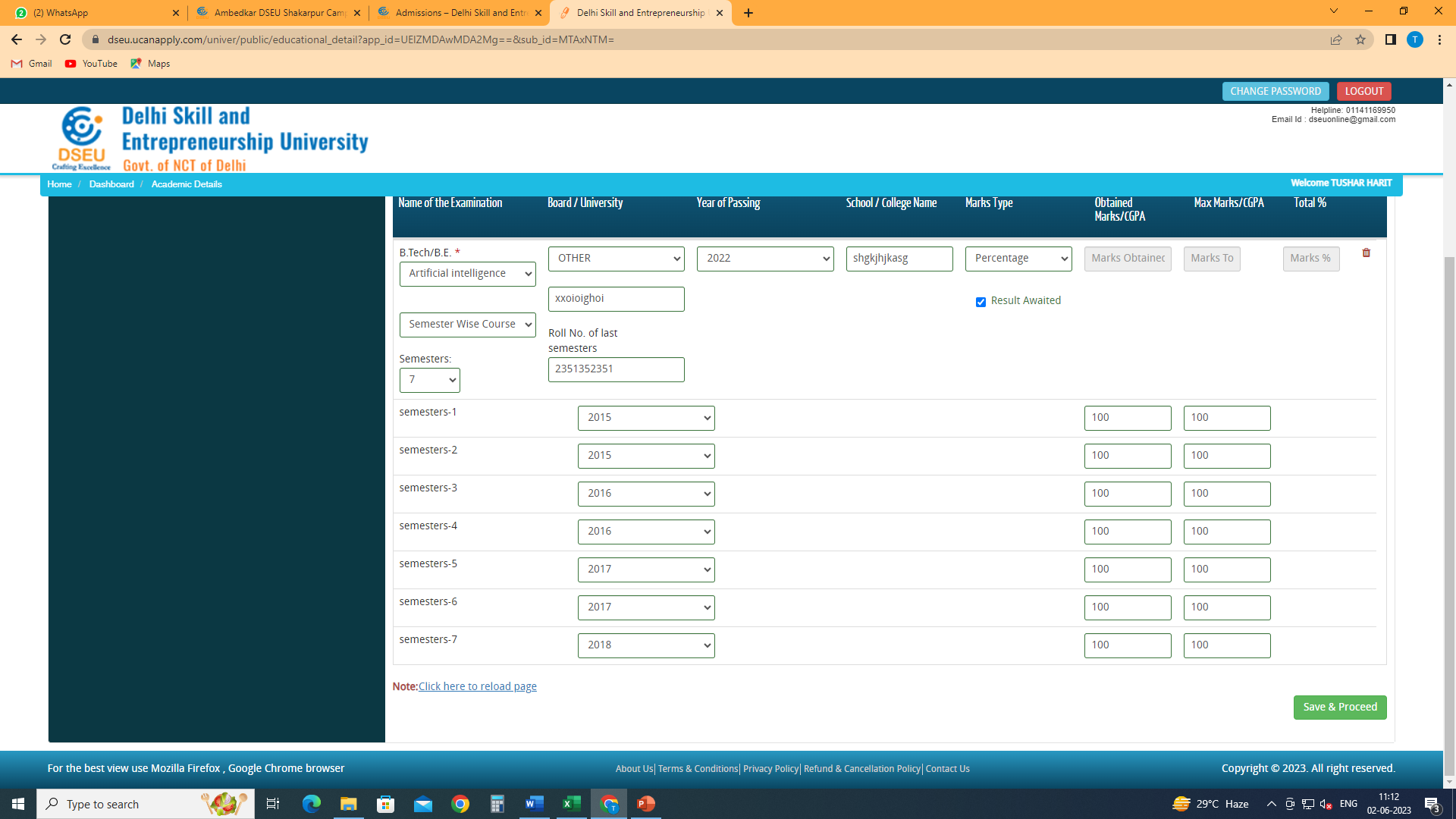 Enter all the details and save and proceed
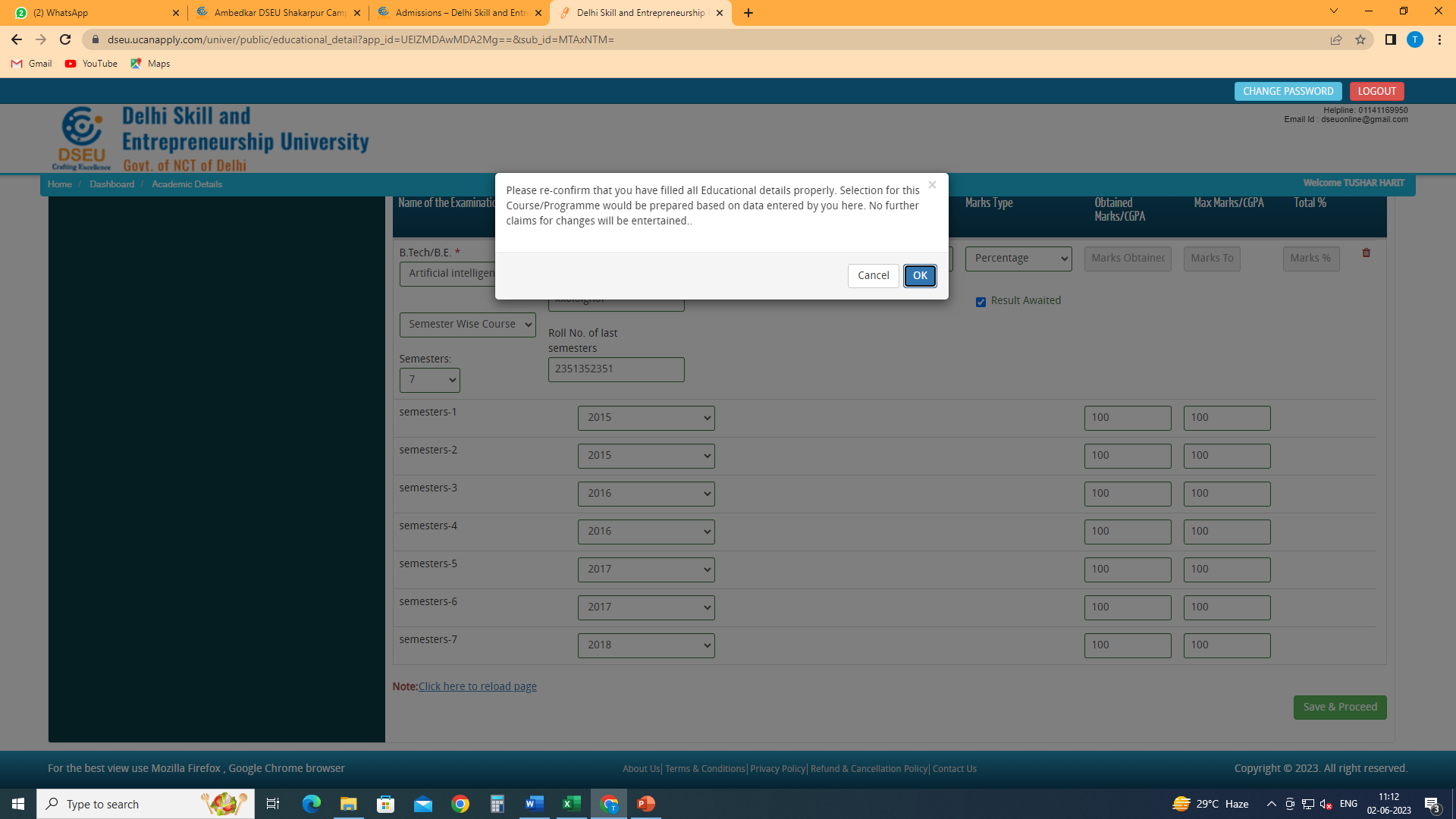 ok
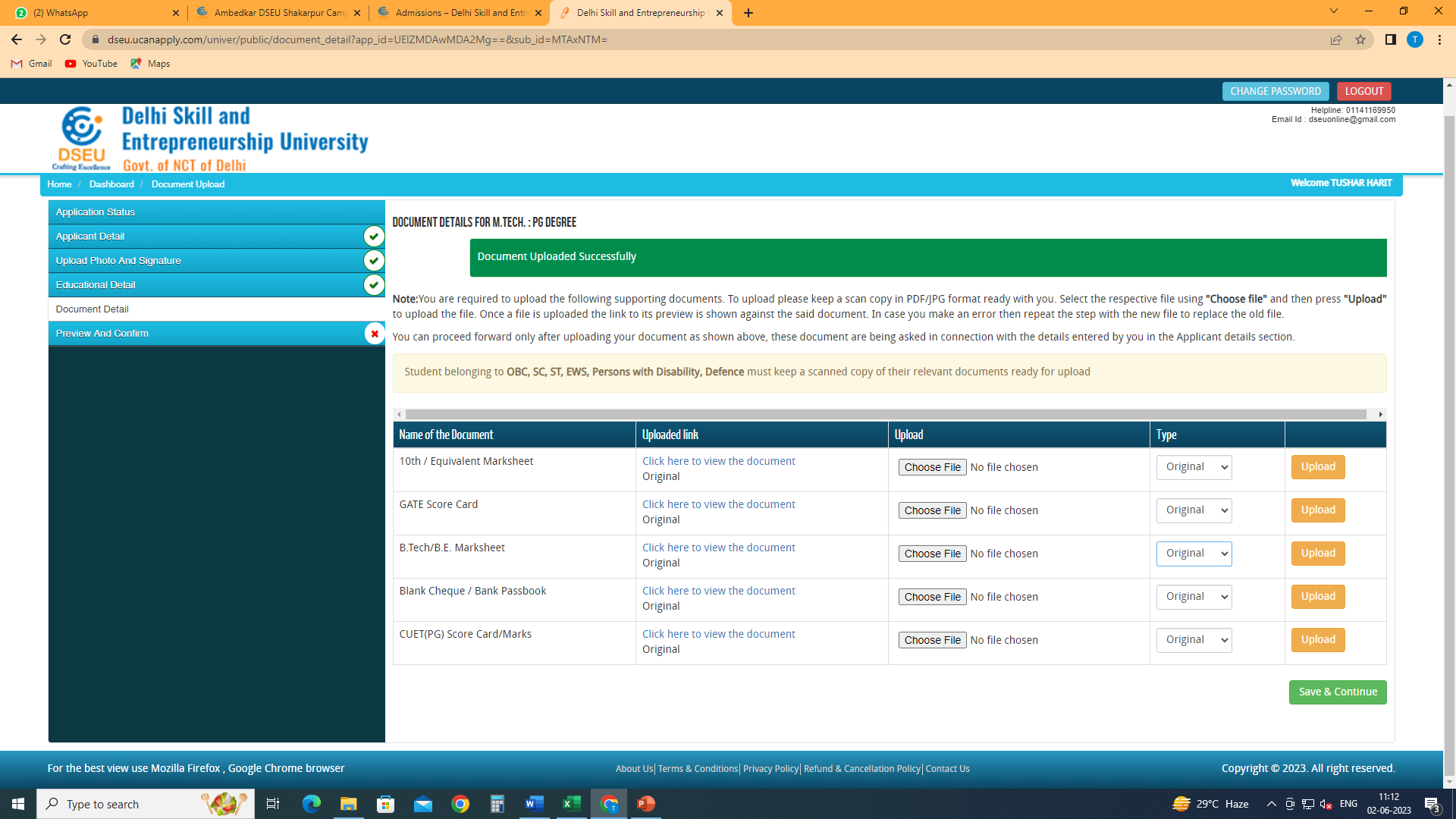 Upload clear and legible scanned copies of the required documents
Save and proceed.
Preview the form, check all the details carefully. Click on I confirm the above box and proceed to the payment gateway. Pay registration fee.
Take a printout of the final application form after payment and keep it handy for future reference.